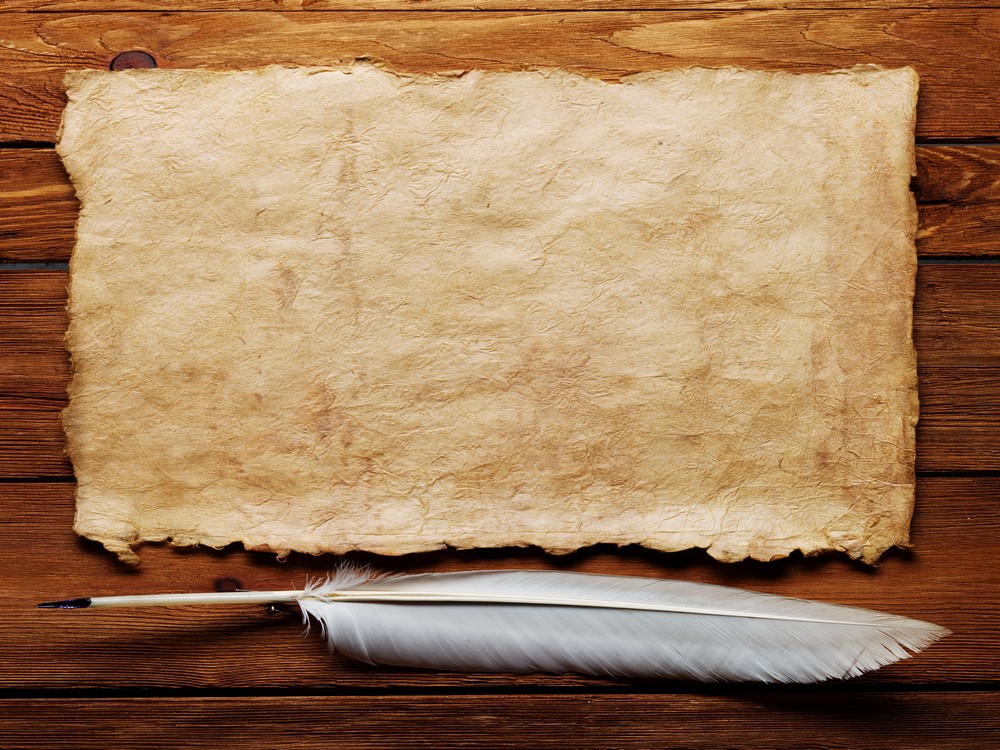 «Применение воспитательных и проектных технологий в воспитании гражданственности, патриотизма обучающихся»
классный  руководитель 8Ю класса Макарова  Наталья Вячеславовна
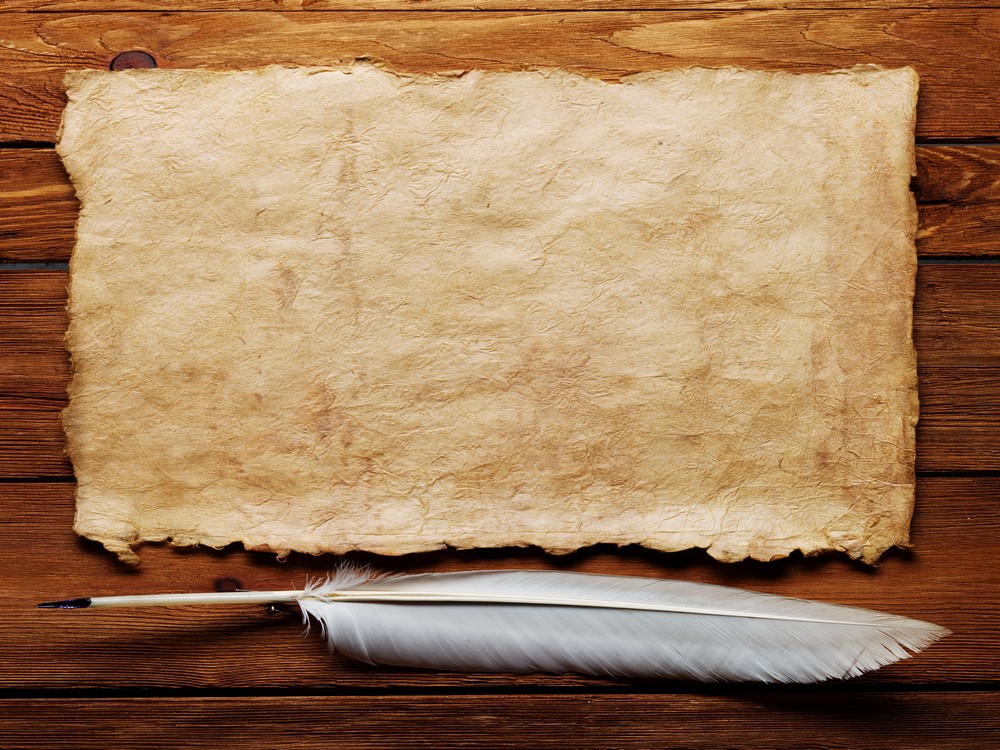 Цель воспитательной работы в гражданско-патриотическом направлении – создание условий для совершенствования и развития системы гражданско-патриотического воспитания учащихся, формирования социально-активной личности гражданина и патриота, обладающей чувством национальной гордости, гражданского достоинства, любви к Отечеству, своему народу и готовностью к его защите и выполнению конституционных обязанностей.
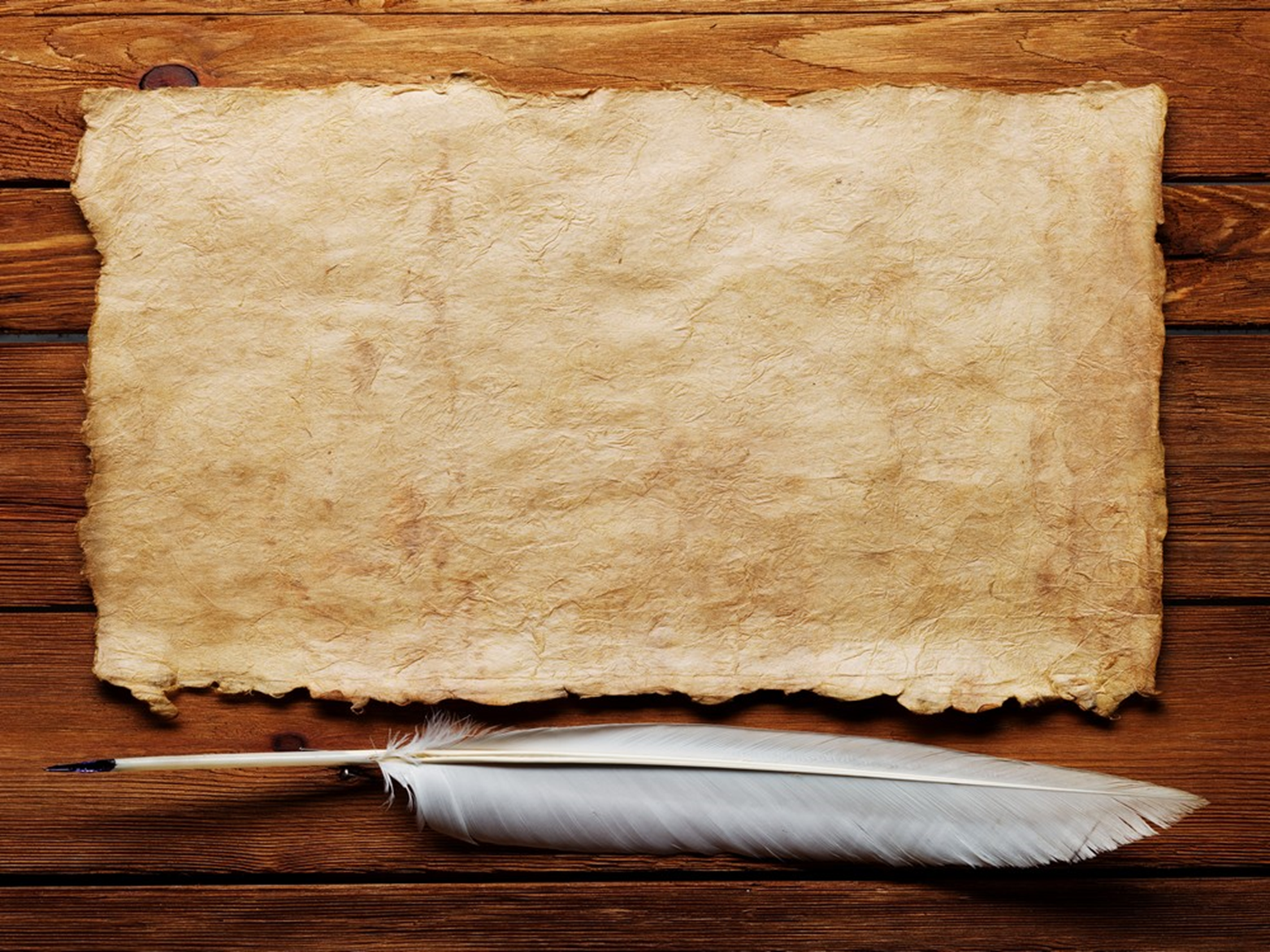 Главными задачами гражданско-патриотического воспитания являются:
Развитие личности гражданина и патриота, способного к служению Отечеству и защите интересов страны.
Противодействие проявлениям политического и религиозного экстремизма в молодёжной  среде, воспитание толерантности.
Пропаганда здорового образа жизни, профилактика подростковой преступности, наркозависимости, алкоголизма 
Включение ребёнка в созидательную деятельность на благо своего города, своей страны.
Изучение истории своей страны, родного края
Сохранение памяти о ветеранах Великой Отечественной войны.
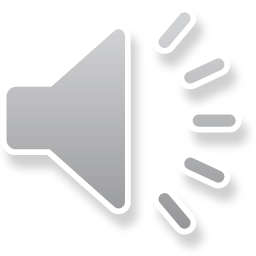 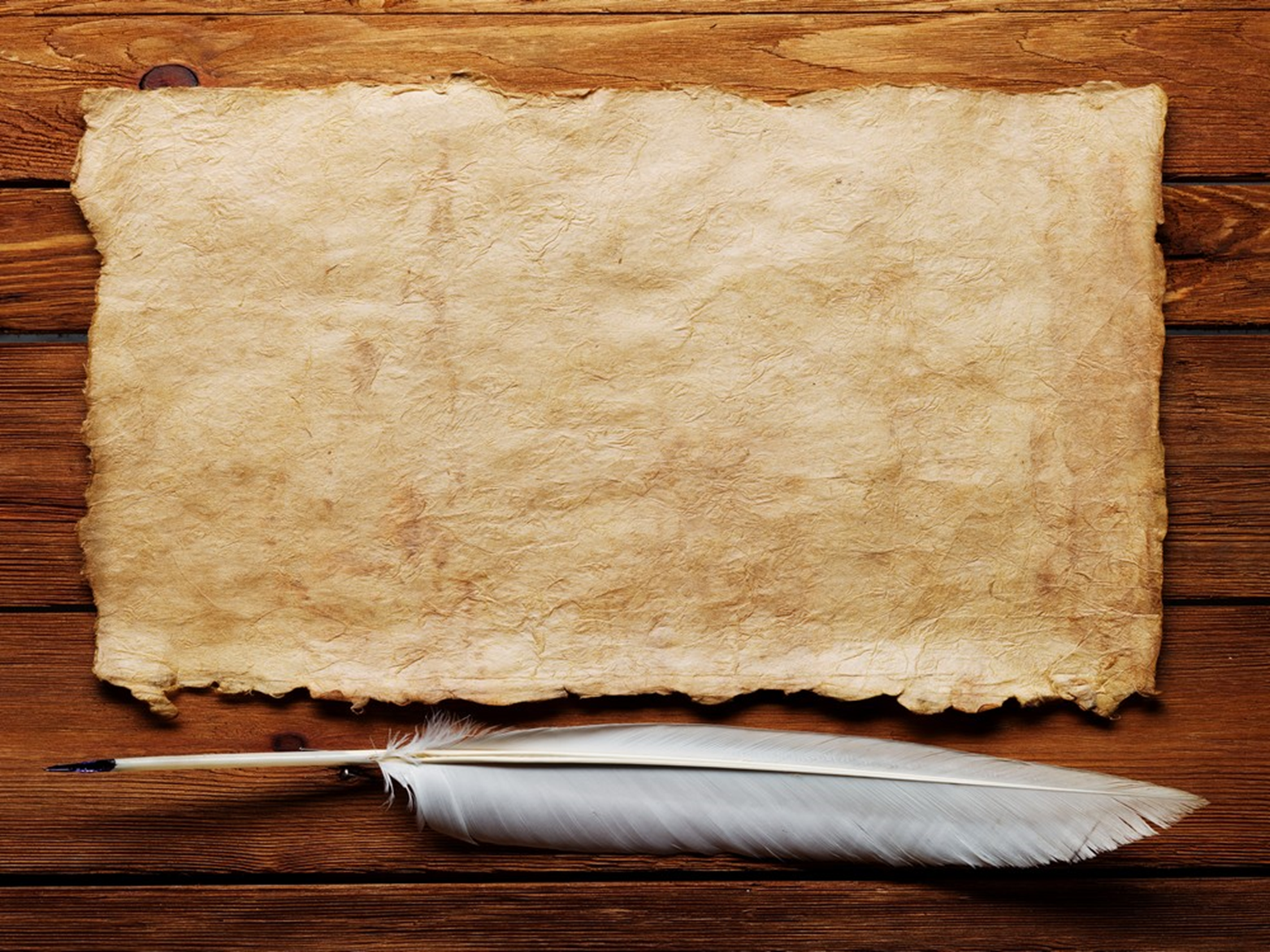 Направления гражданско-патриотического воспитания:
Привлечение учащихся к участию в проектно-исследовательской деятельности
Участие в конкурсах и проектах, мероприятиях на различных уровнях
Участие в организации и проведении мероприятий, посвященных Дню Защитника Отечества,  Дню Победы, Дню народного единства
Участие в культурно-оздоровительных  и военно-спортивных мероприятиях
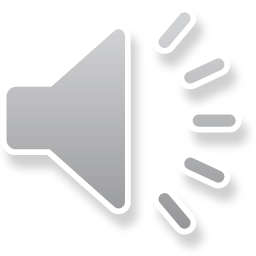 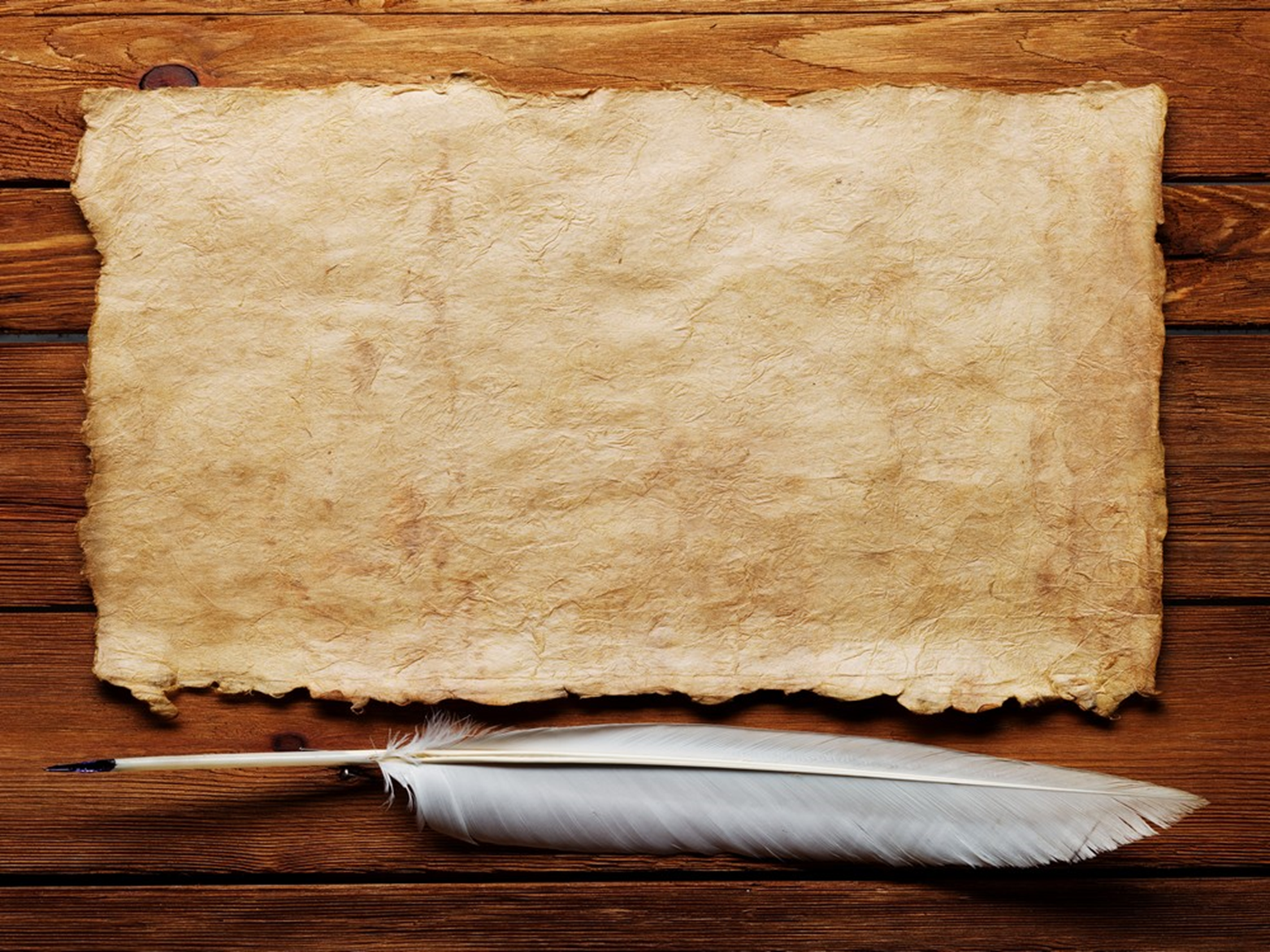 Участие в проектно-исследовательской деятельности   (ссылка  https://vk.com/krsgimnazy13?z=video-191294163_456239086%2F97e9df9b903d110e4b%2Fpl_wall_-191294163
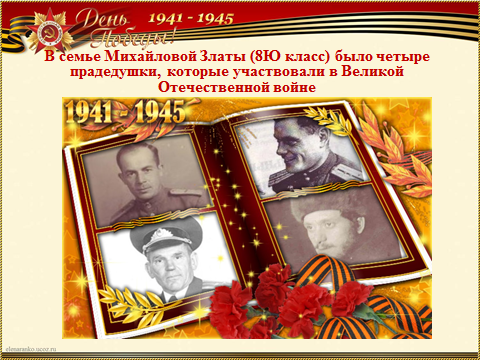 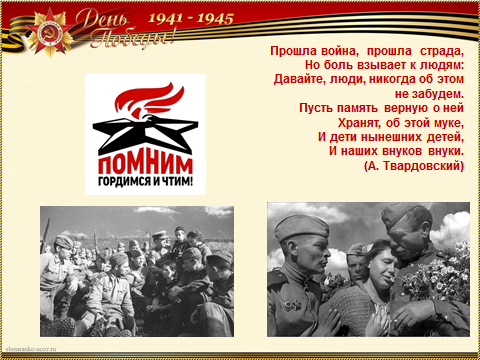 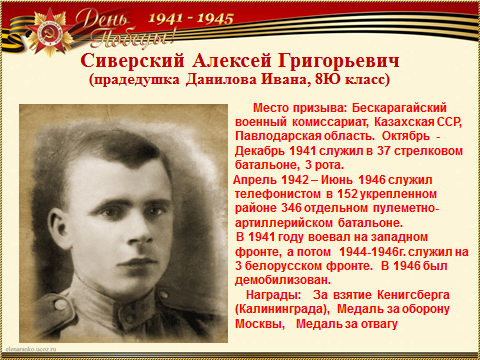 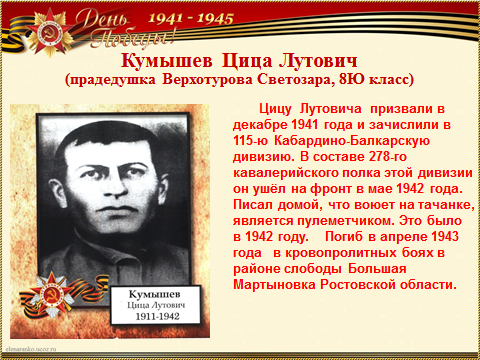 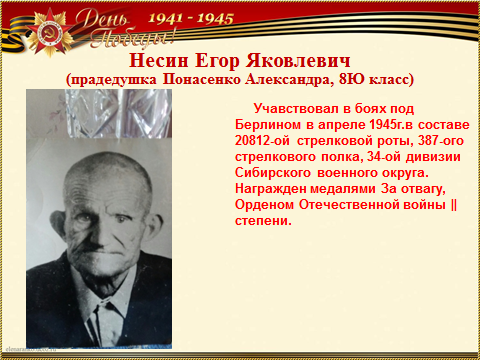 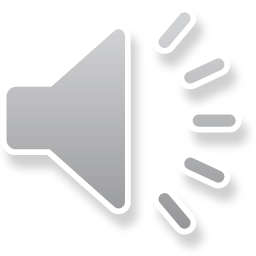 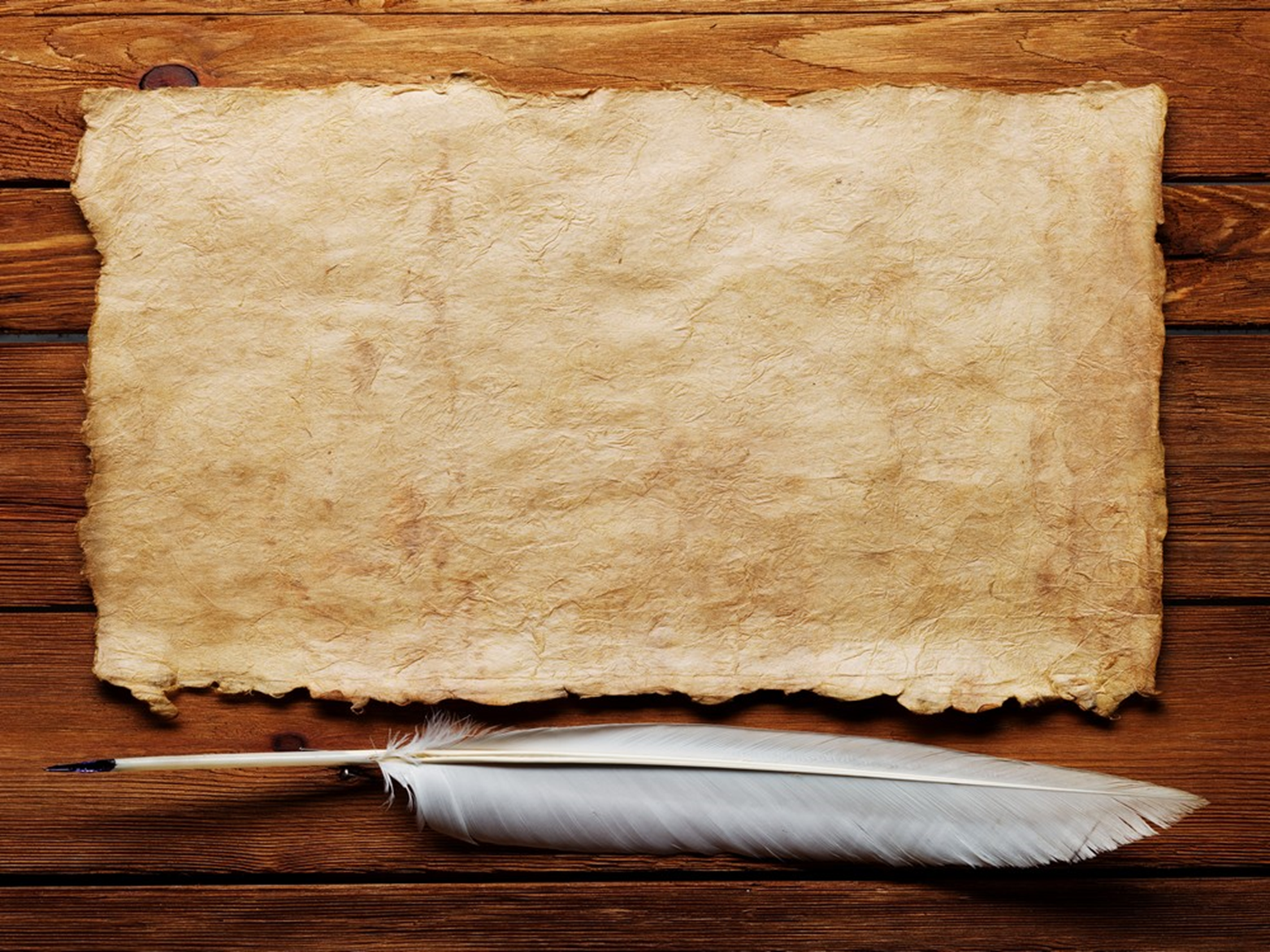 Участие в конкурсах и проектах, мероприятиях на различных уровнях
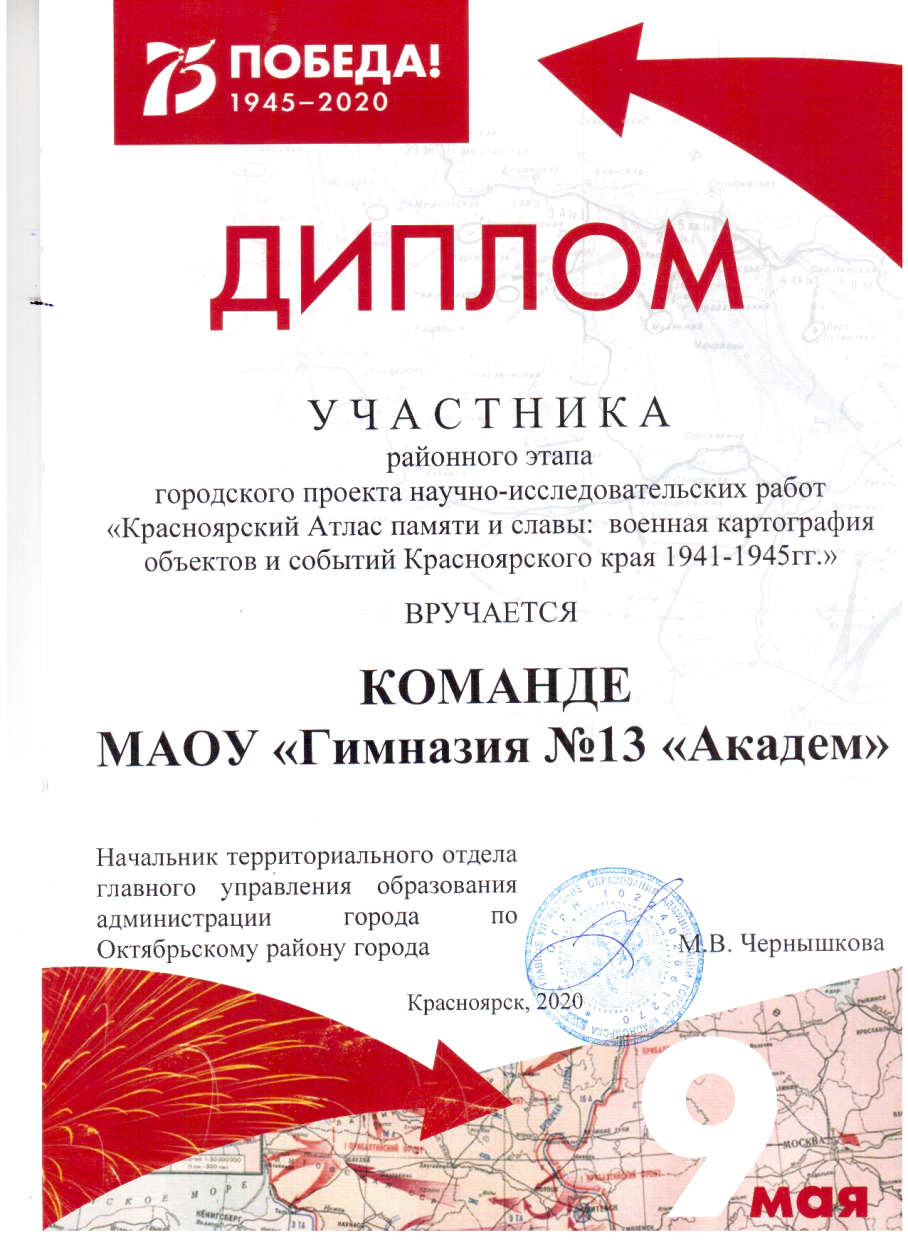 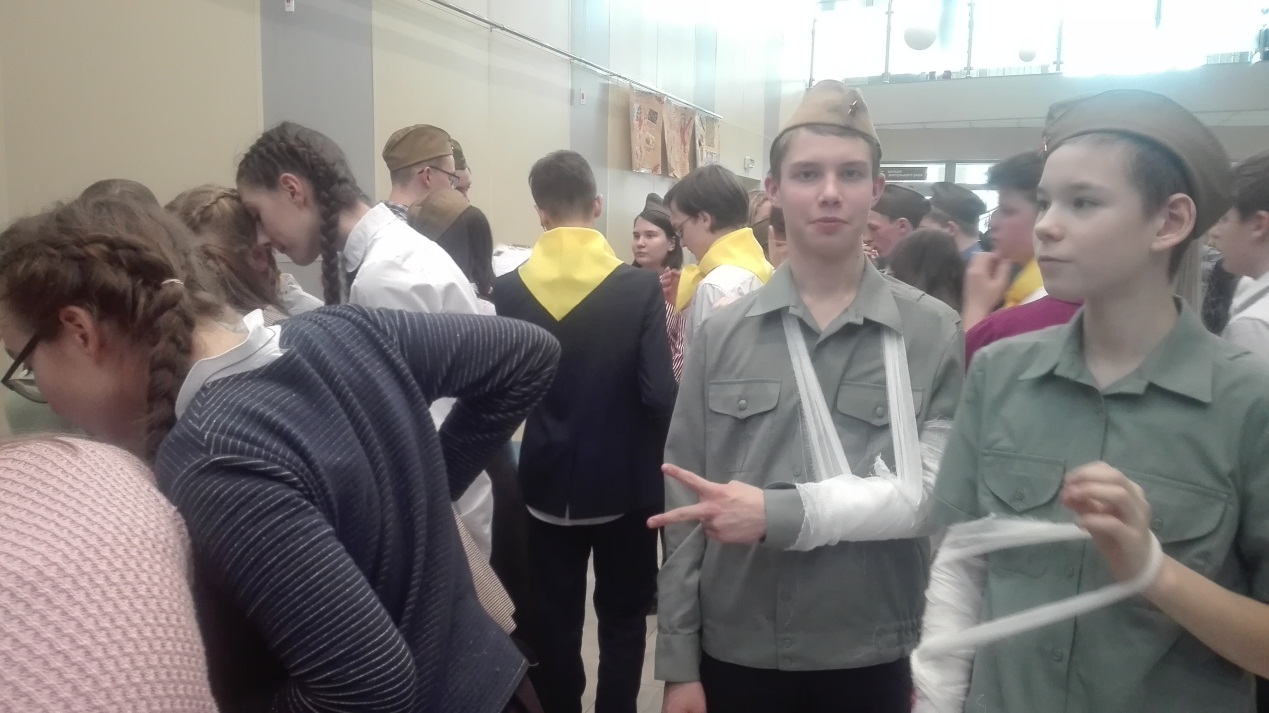 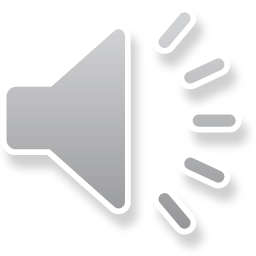 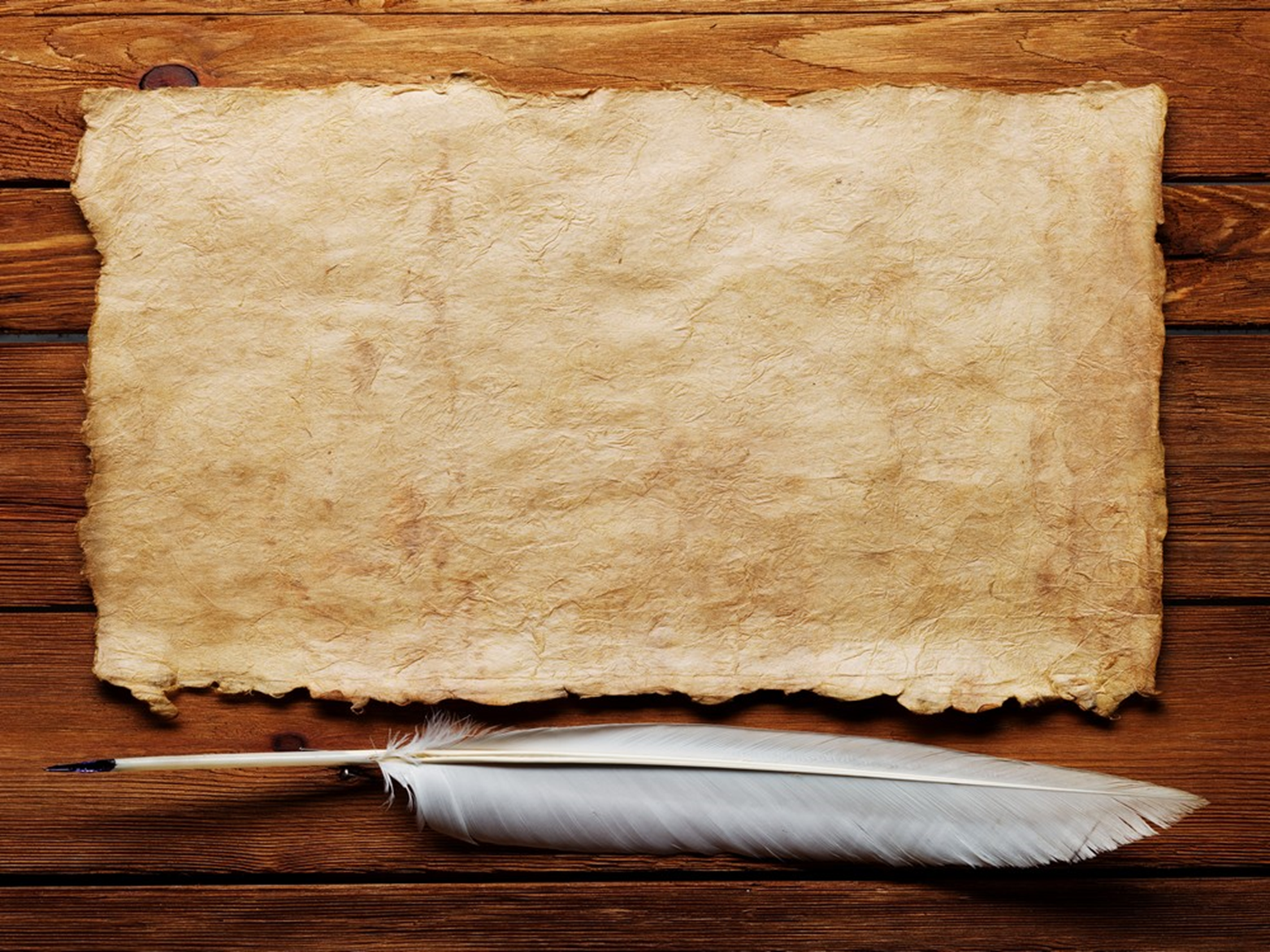 Участие в конкурсах и проектах, мероприятиях на различных уровнях
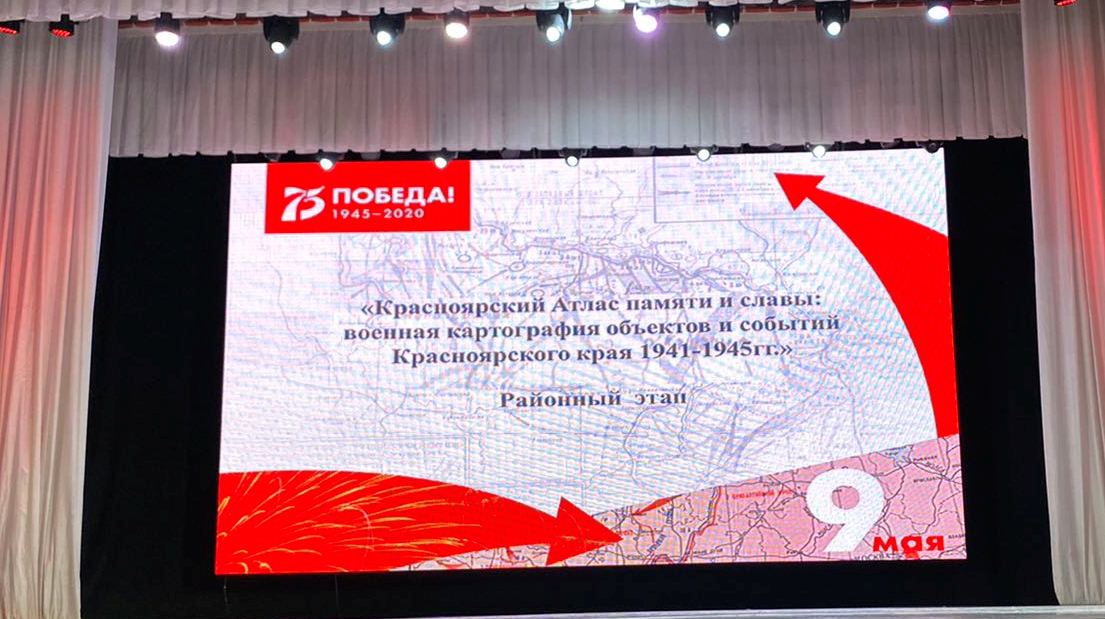 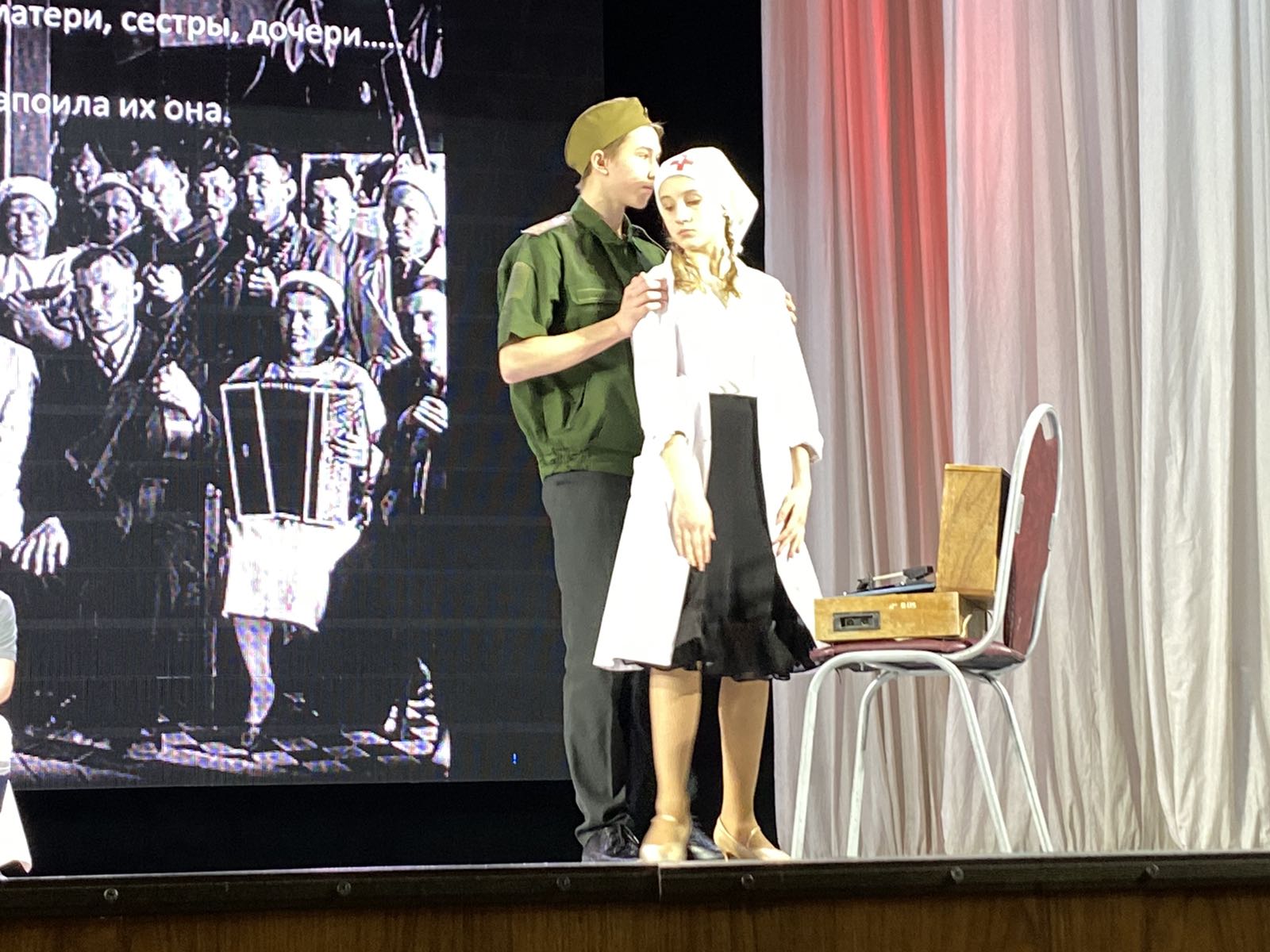 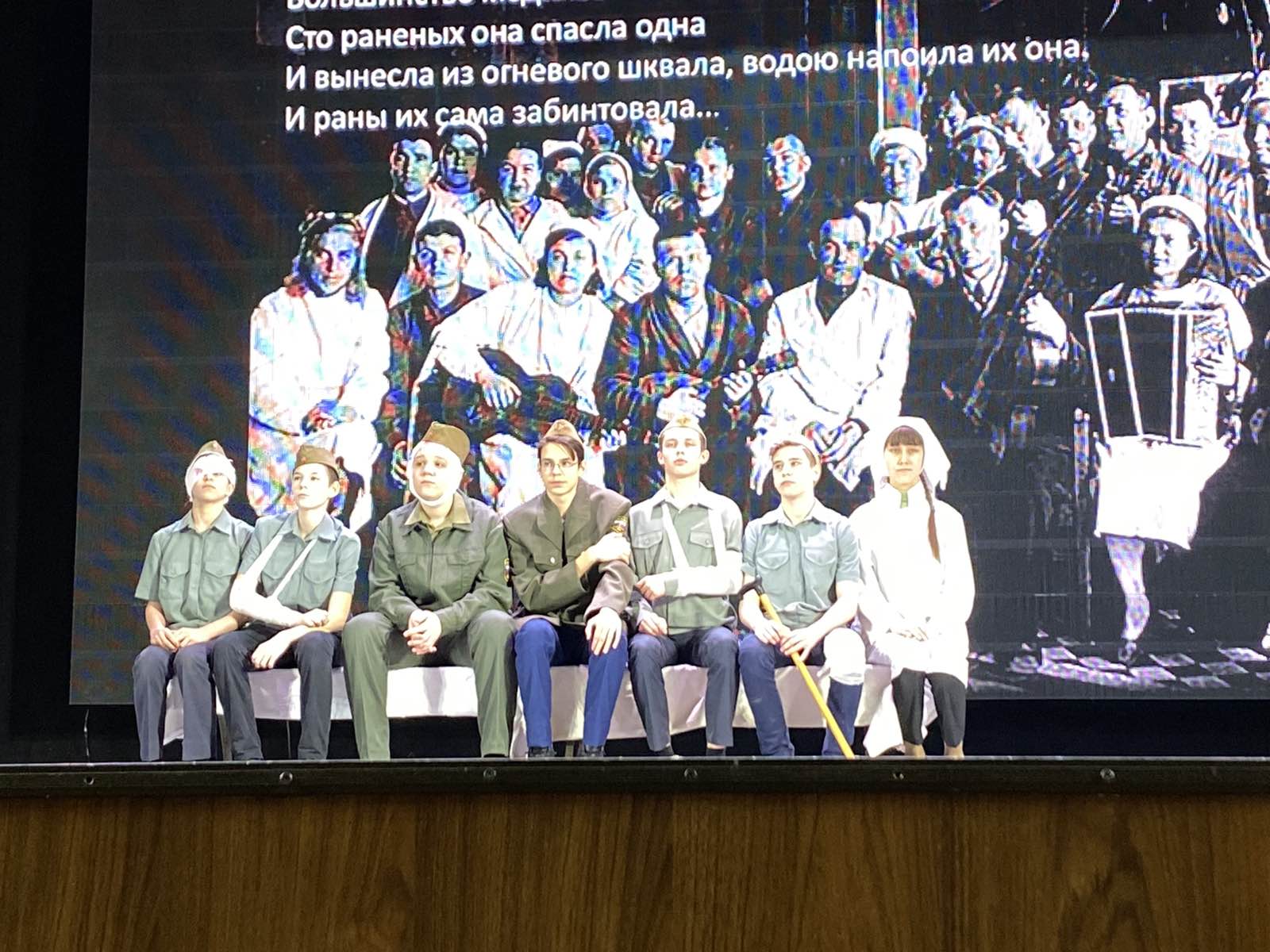 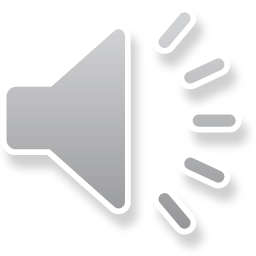 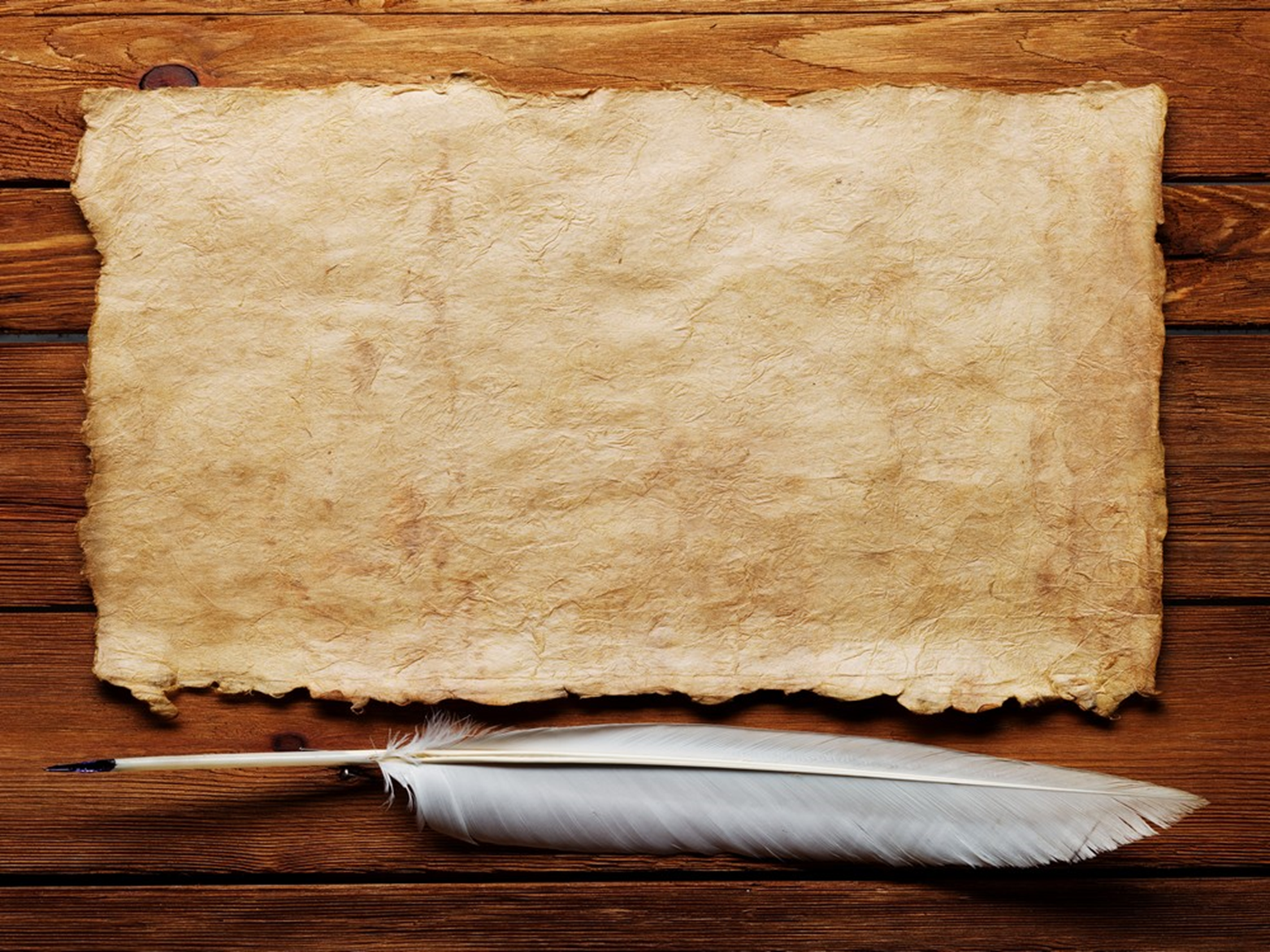 Участие в конкурсах и проектах, мероприятиях 
на различных уровнях
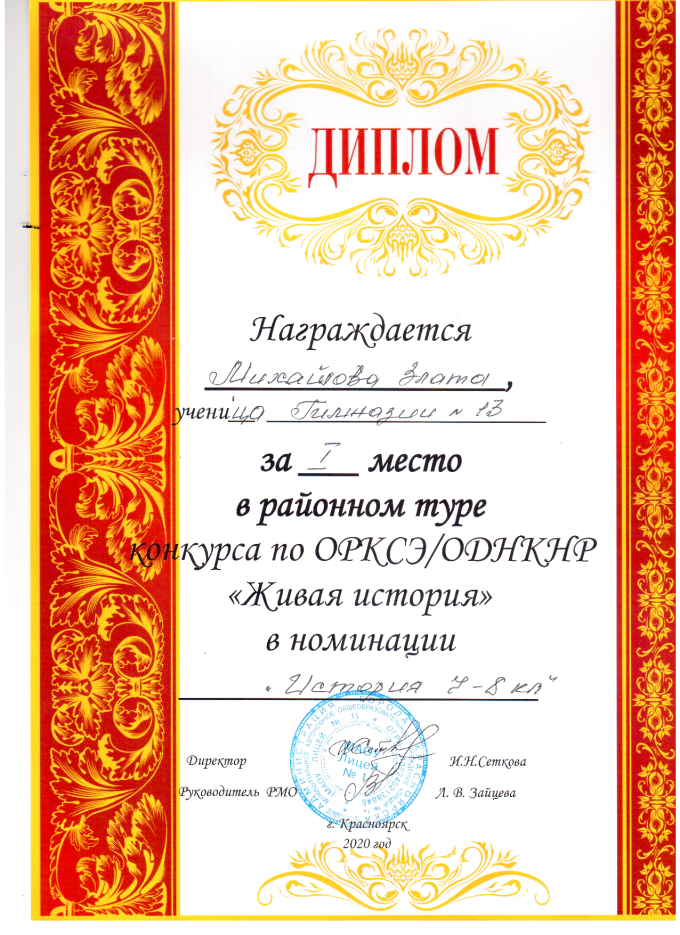 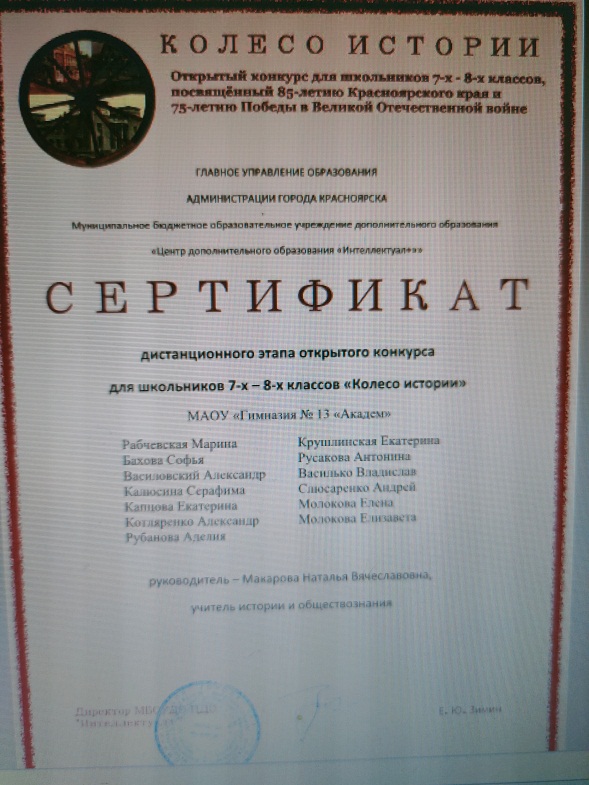 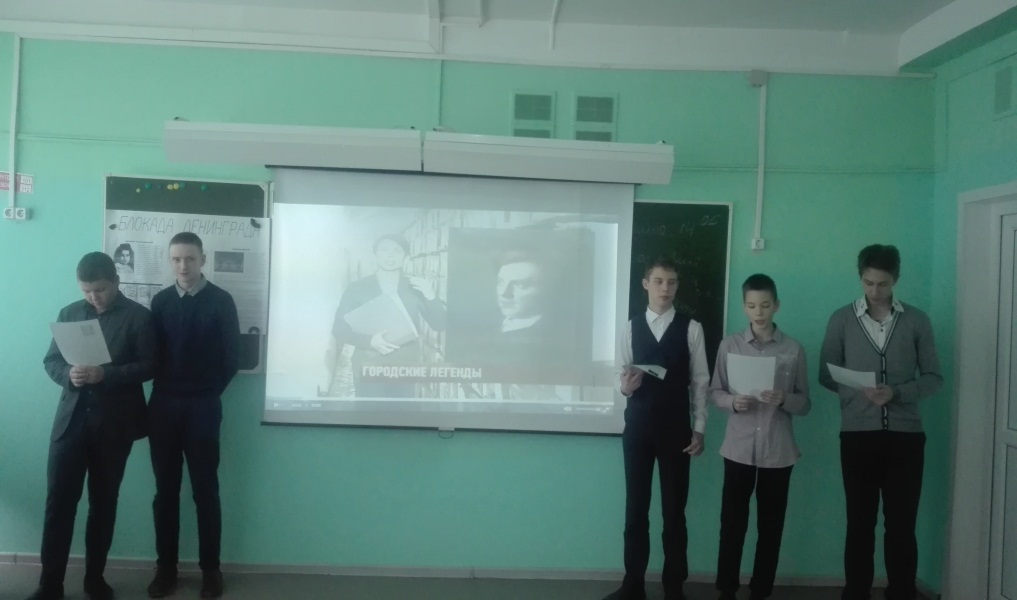 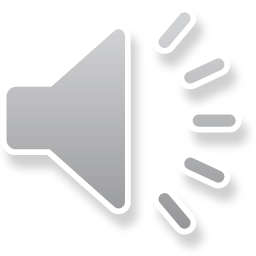 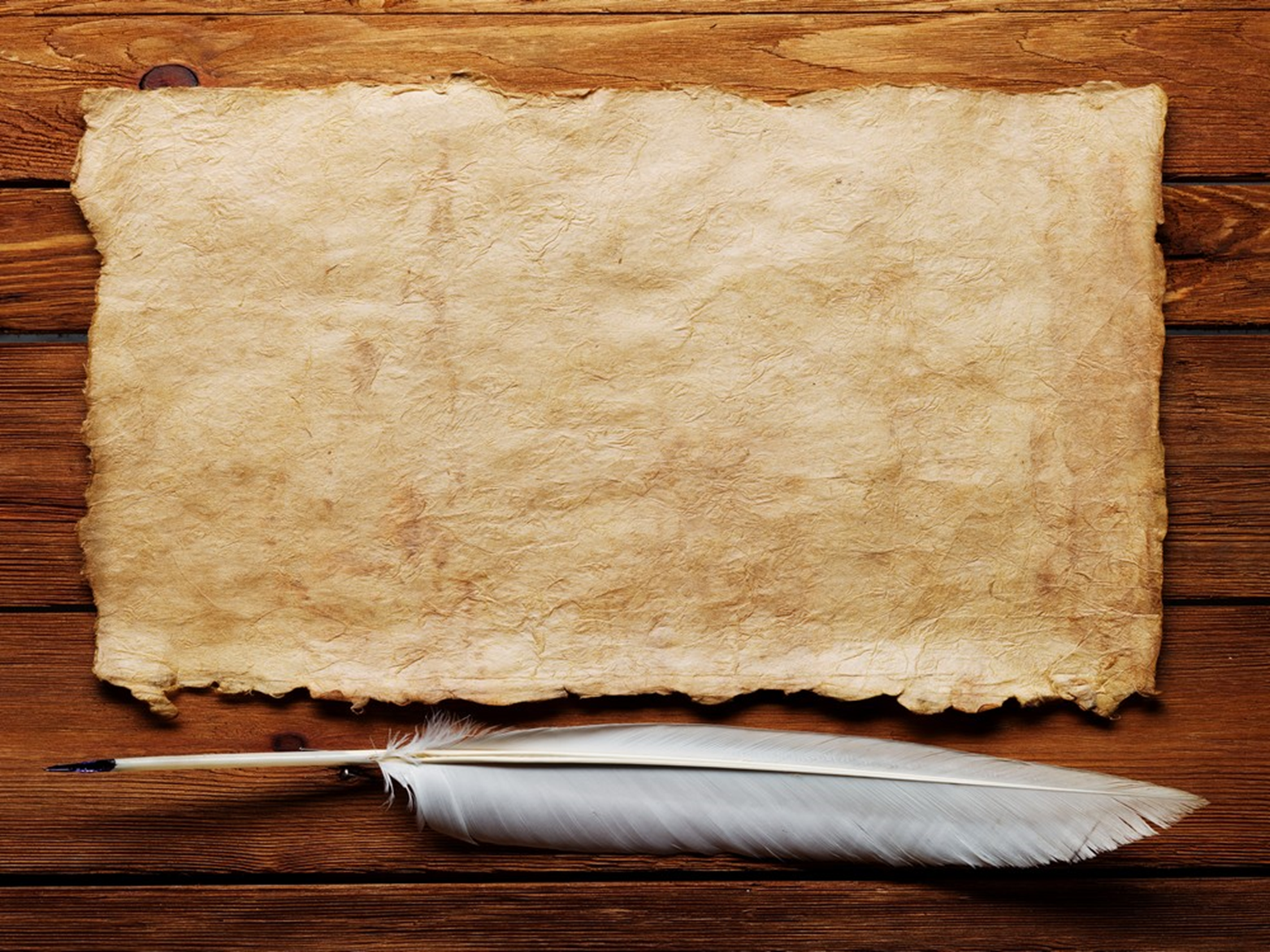 Участие в организации и проведении мероприятий, посвященных Дню Защитника Отечества,  Дню Победы
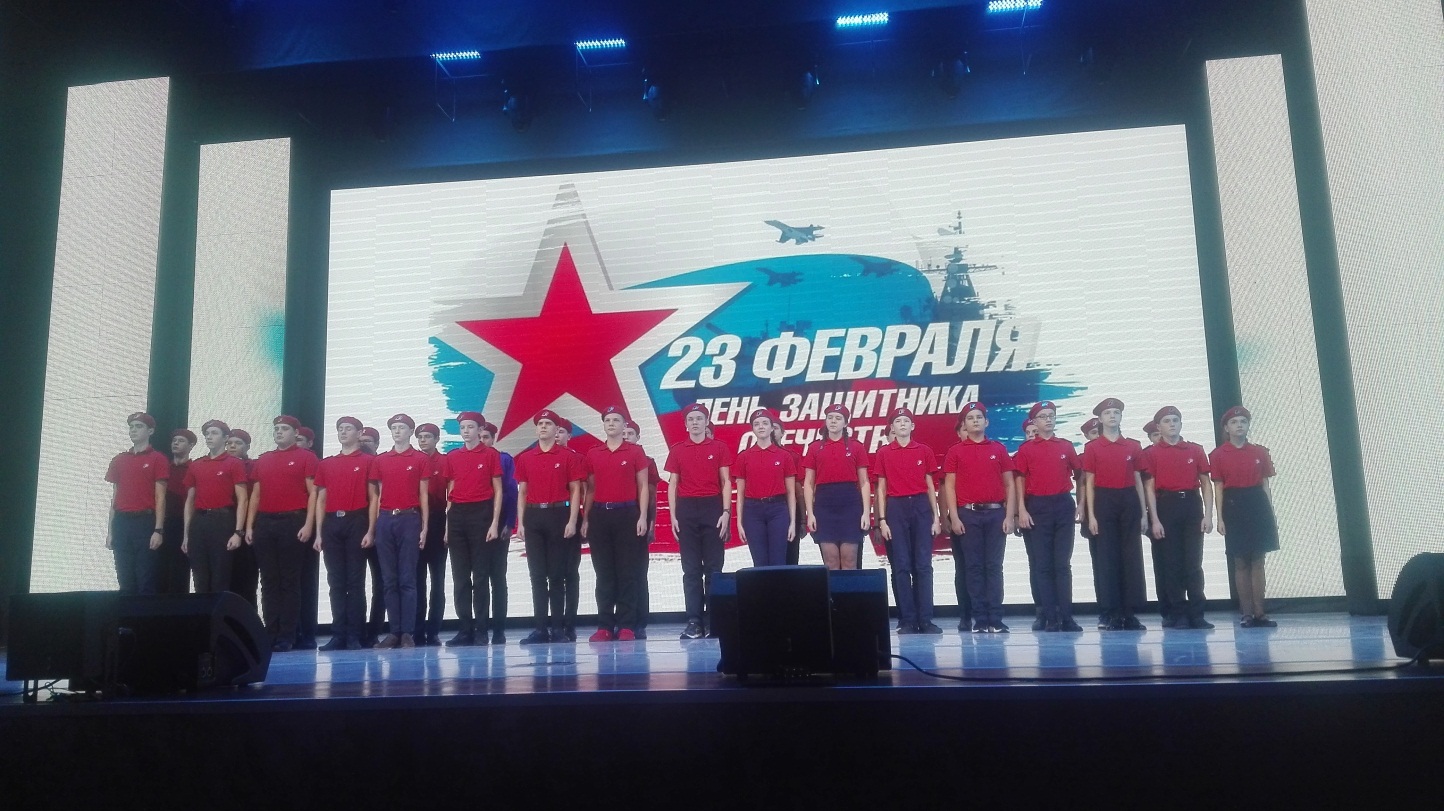 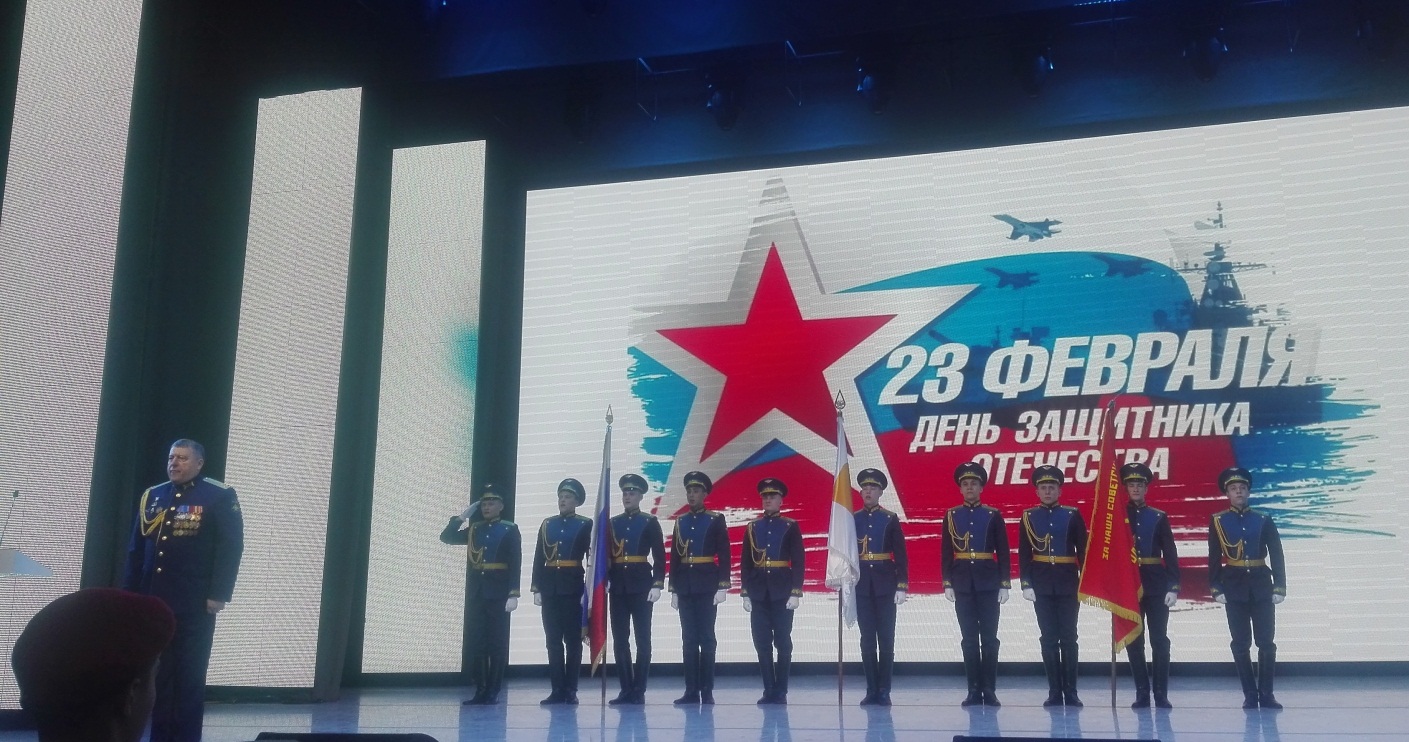 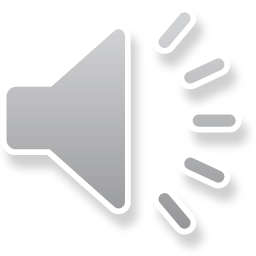 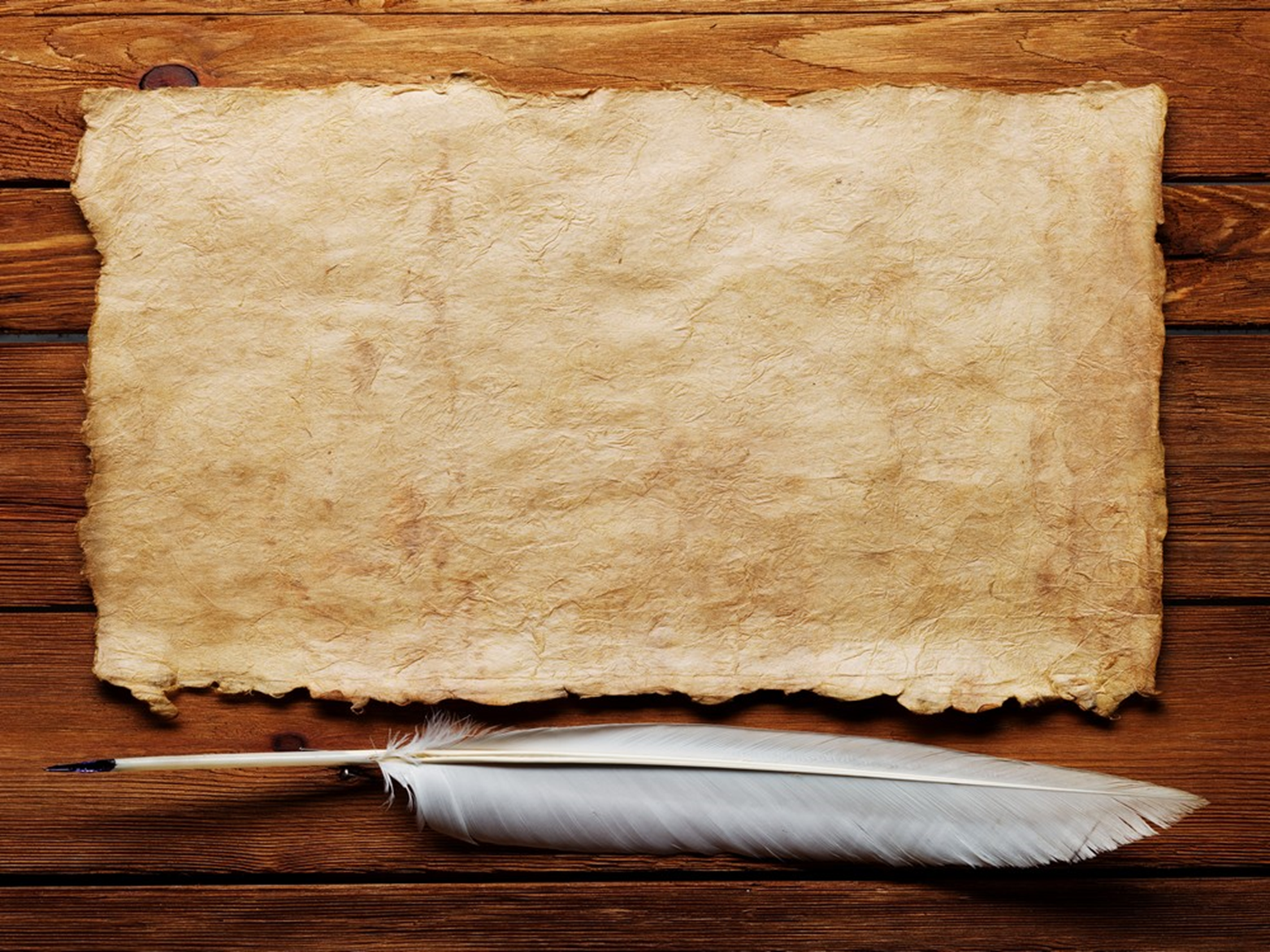 Участие в культурно-оздоровительных,  и военно-спортивных мероприятиях
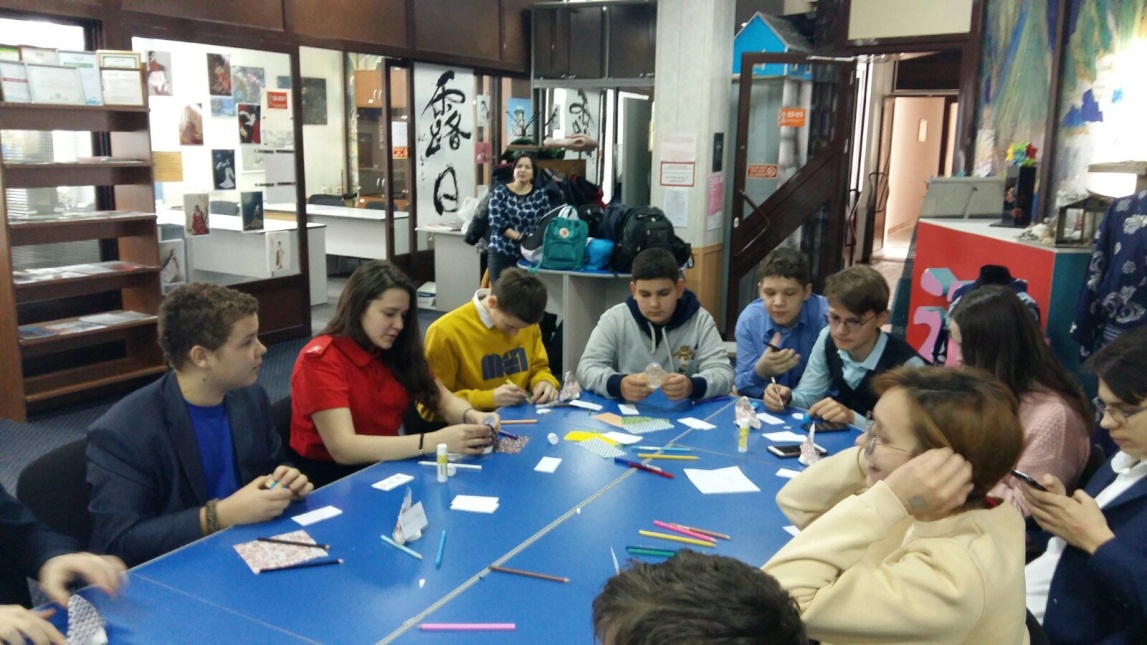 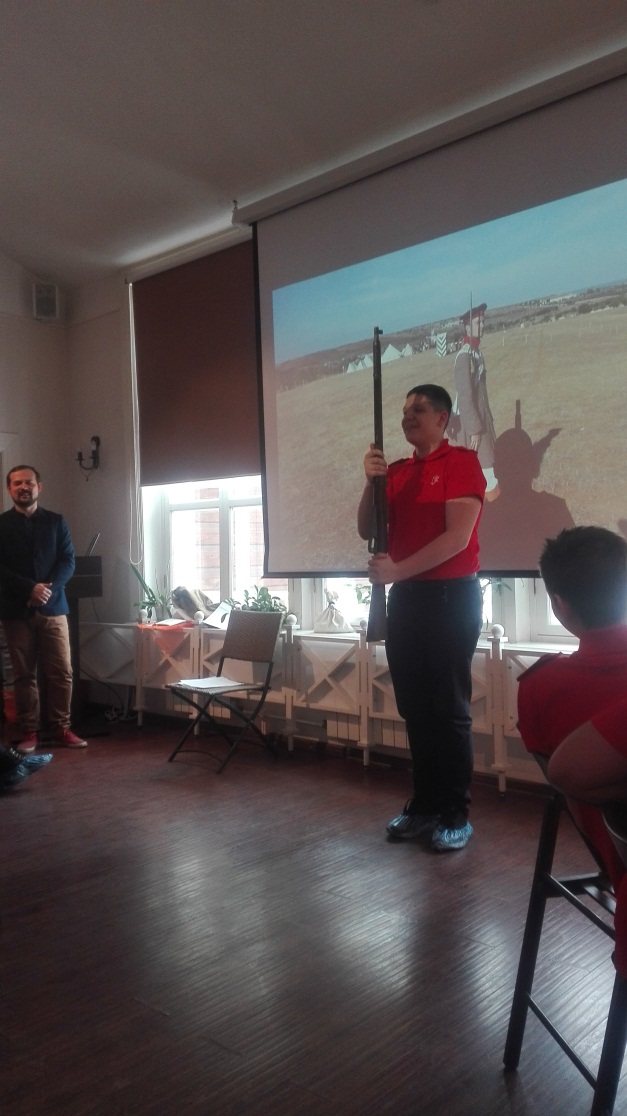 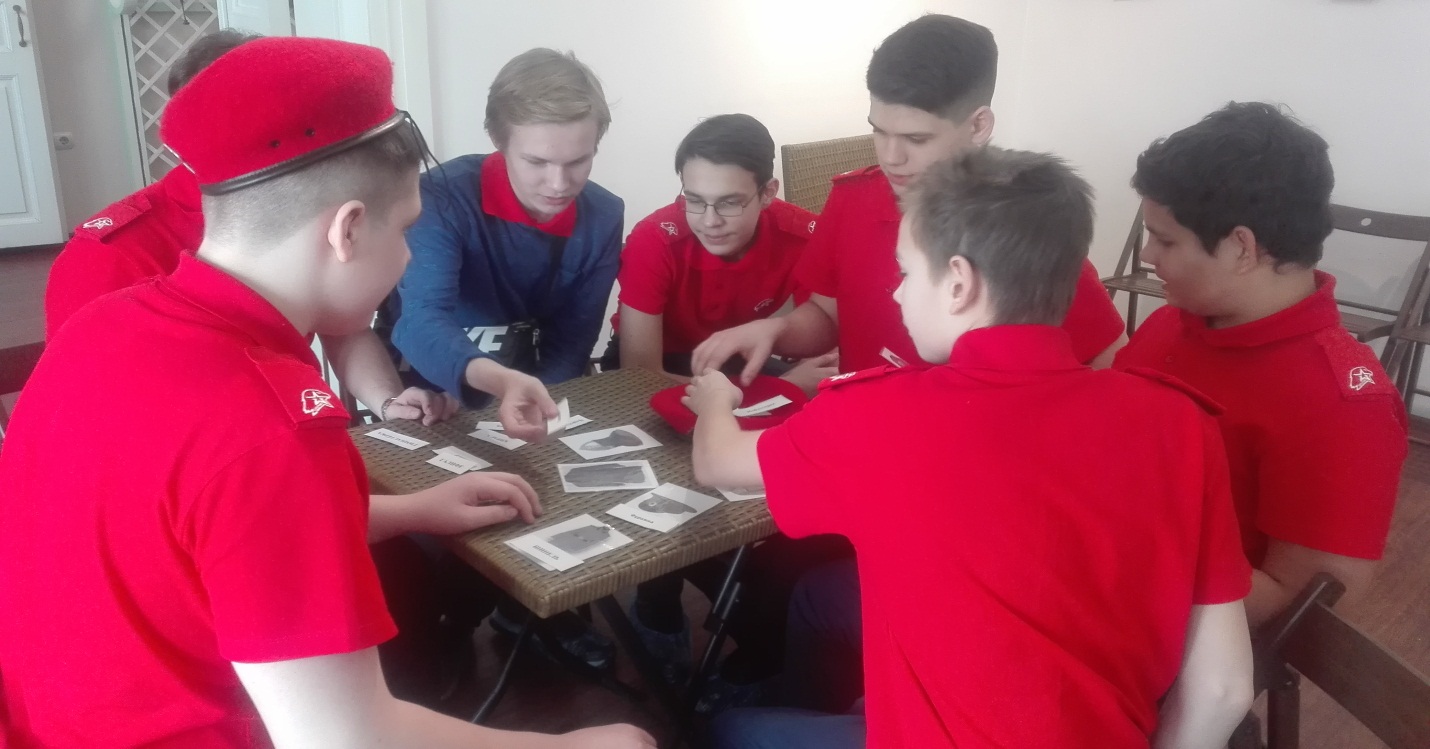 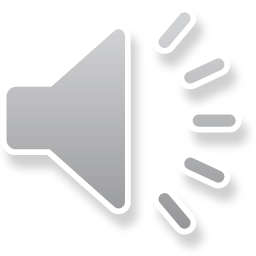 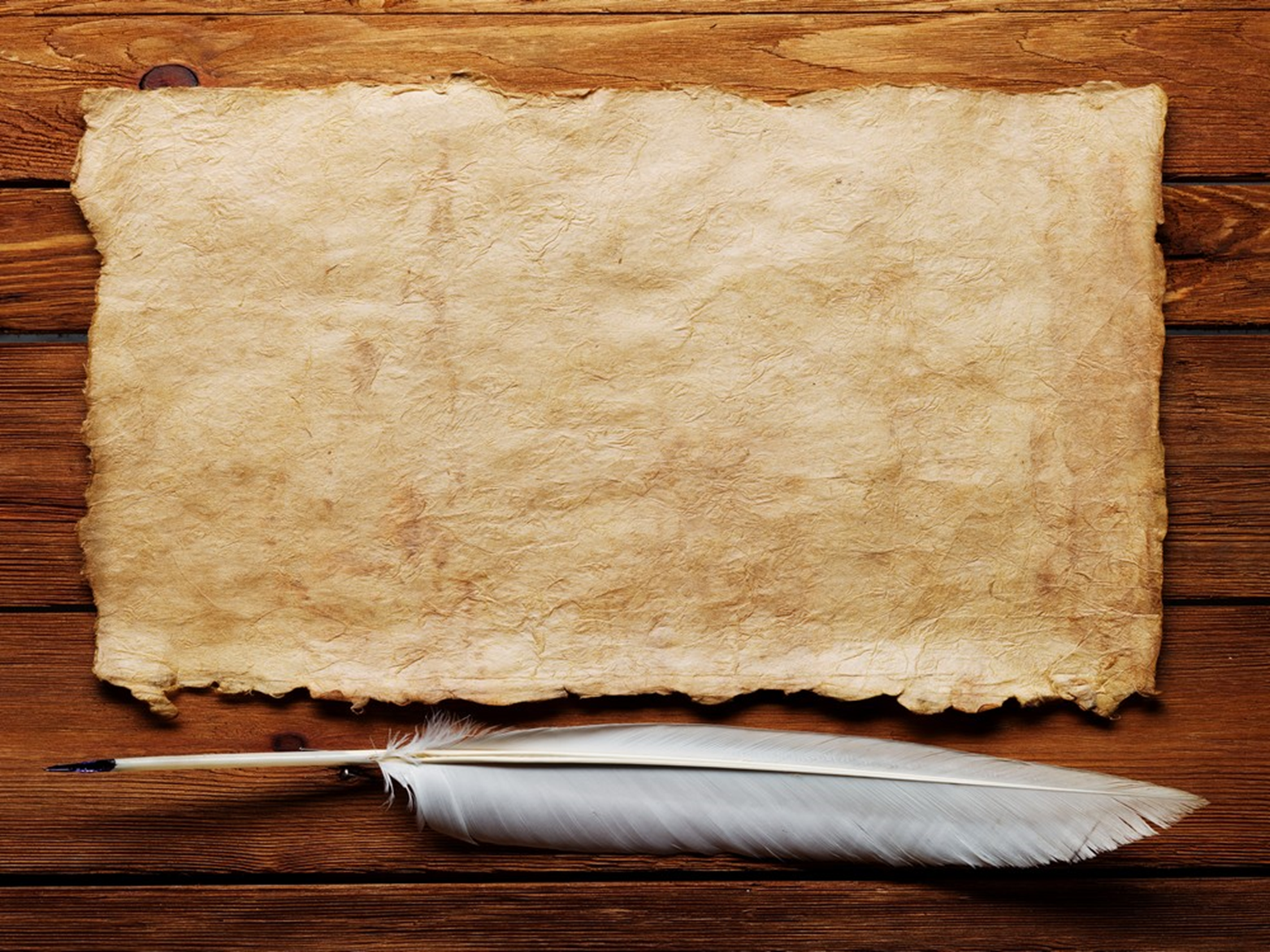 Участие в культурно-оздоровительных, военно спортивных мероприятиях
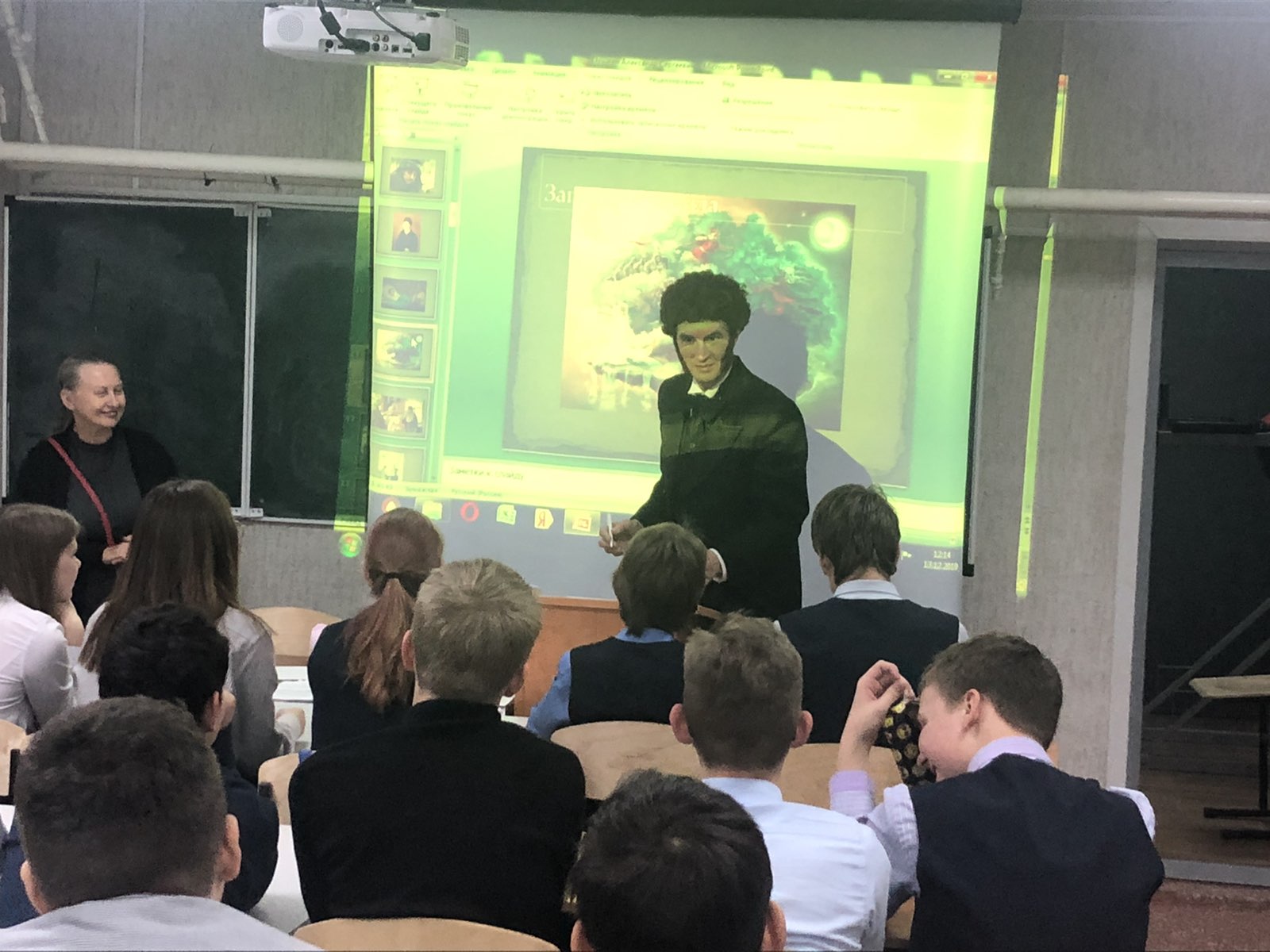 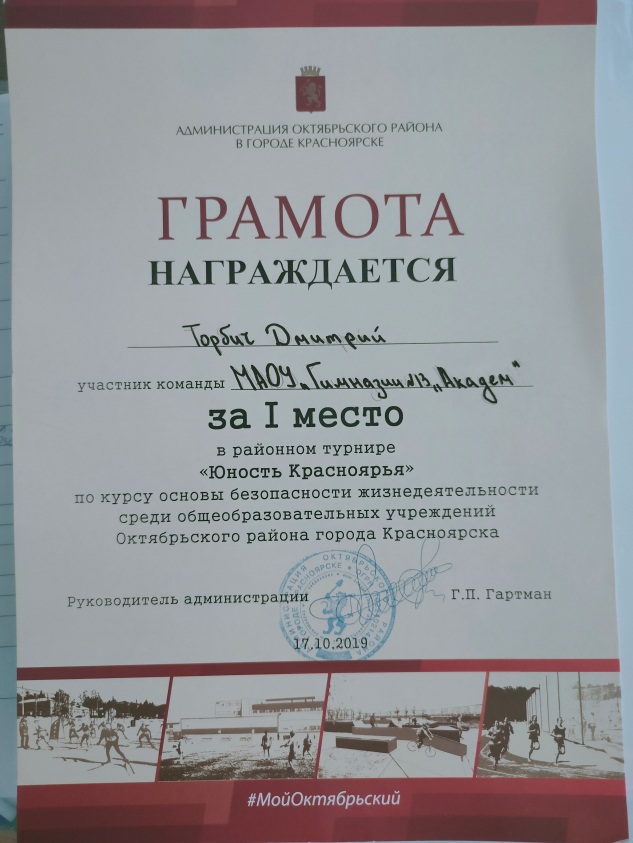 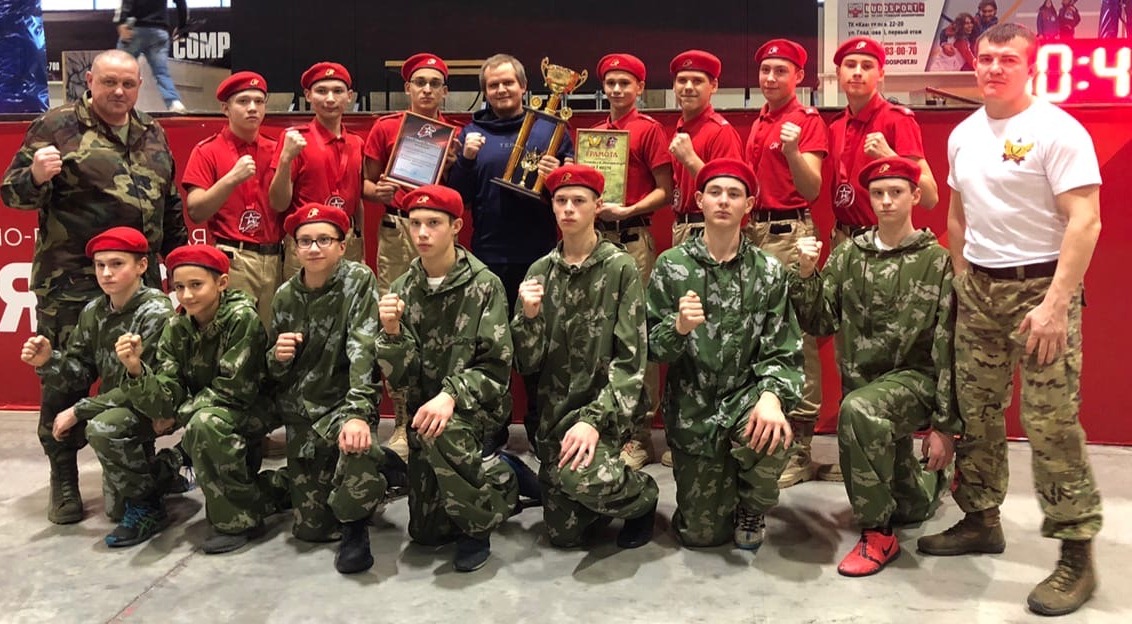 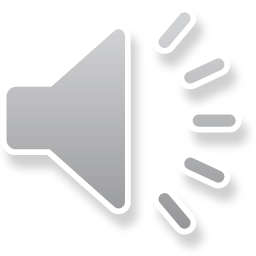